CHỦ ĐỀ 2
PHÉP CỘNG, PHÉP TRỪ TRONG PHẠM VI 20
BÀI 11
PHÉP TRỪ (QUA 10) TRONG PHẠM VI 20
Tiết 5
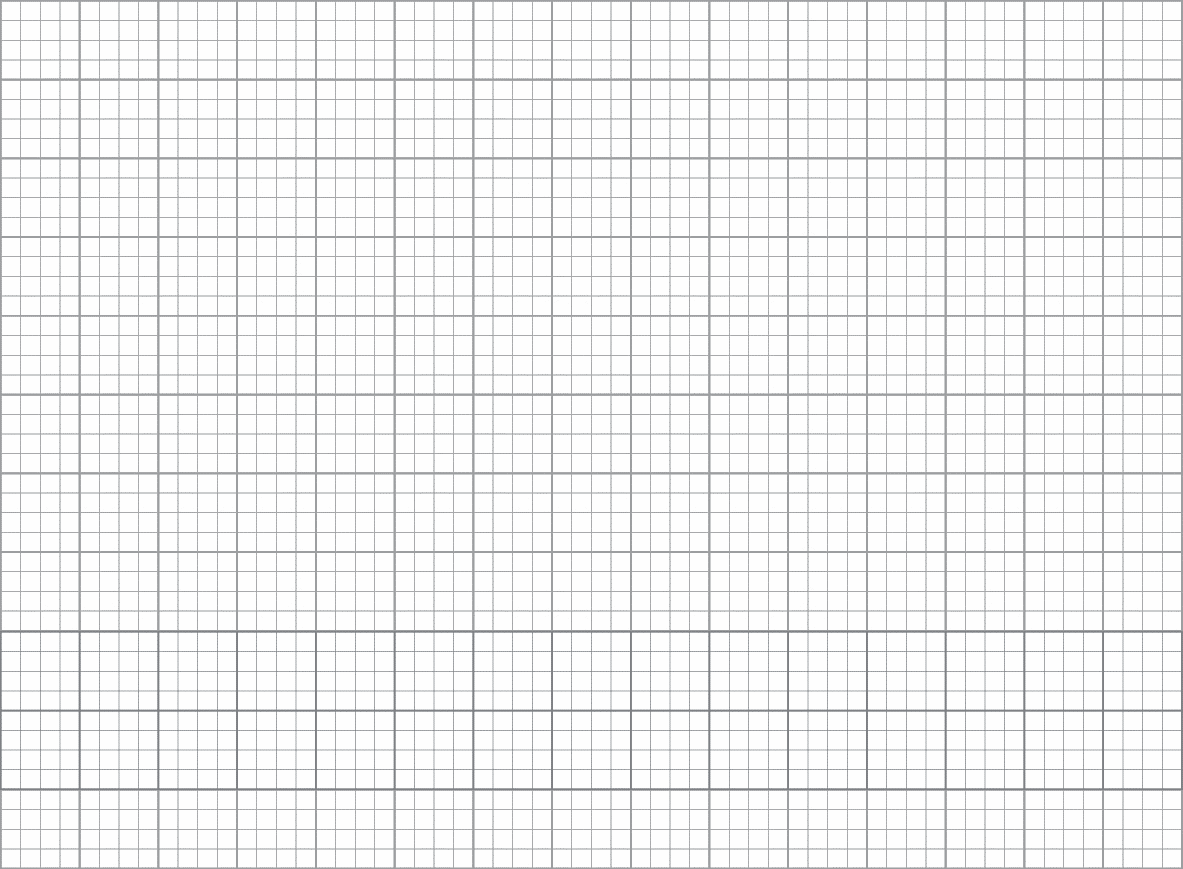 Thứ Sáu ngày 15 Ǉháng 10 năm 2021
TǨn
PǗ˛p Ǉrừ (Ǖίa 10) ǇrΪg ιạm ν΅ 20
(TΘĞt 5)
[Speaker Notes: GV hướng dẫn HS cách trình bày nội dung đoạn văn vào vở. 
Đầu đoạn cần lùi 1 ô li to. Viết hoa đúng quy cách…]
1
Số?
5
8
?
?
?
?
?
?
?
?
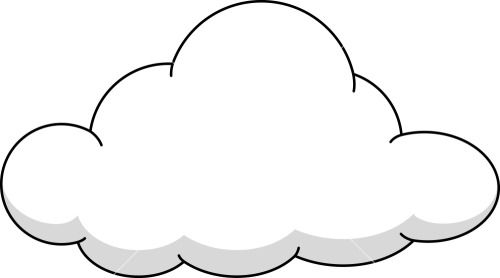 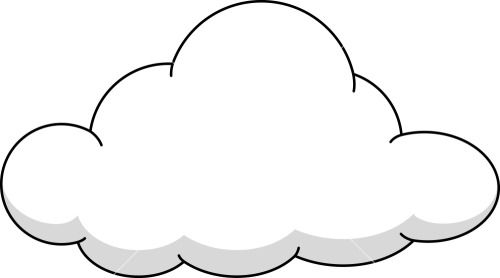 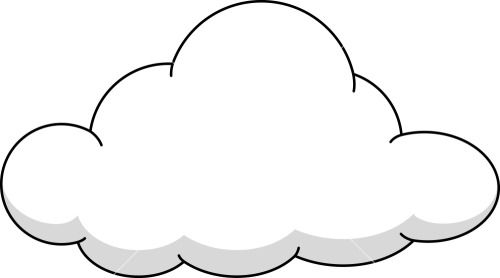 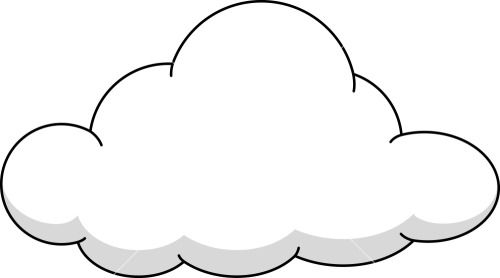 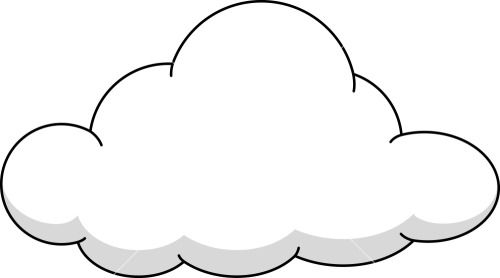 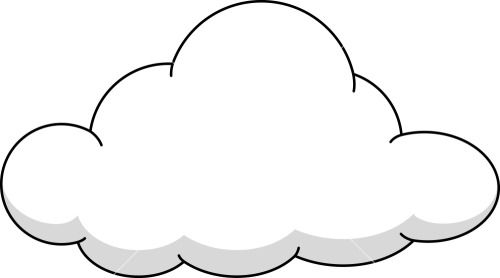 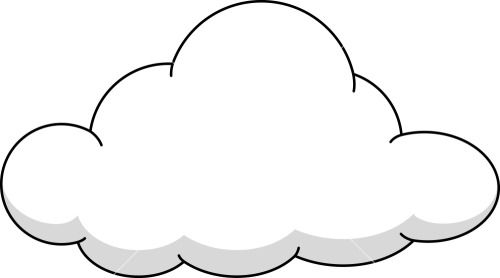 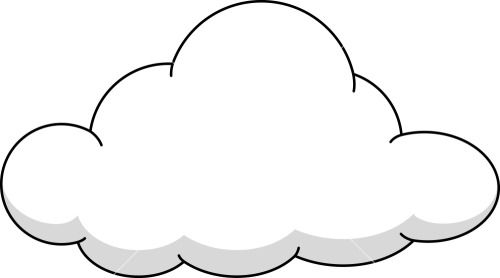 5
11 – 6 =
14 – 5 =
17 – 8 =
11 – 8 =
13 – 8 =
18 – 9 =
15 – 7 =
12 – 4 =
9
9
9
8
3
2
Tính.
7 + 5 = 
     5 + 7 = 
     12 – 7 =  
     12 – 5 =
b)  8 + 6 = 
     6 + 8 = 
     14 – 8 =  
     14 – 6 =
c)  9 + 8 = 
     8 + 9 = 
     17 – 9 =  
     17 – 8 =
12
12
 5
 7
14
14
 6
 8
17
17
 8
 9
Tính nhẩm.
3
b) 15 – 5 – 3  = 
     15 – 8 =
c)  14 – 4 – 1  = 
     14 – 5 =
13 – 3 – 4  = 
     13 – 7 =
7
6
9
7
6
9
Số?
4
8
18
– 7
?
– 9
+ 6
?
?
9
15
Có 15 vận động viên đua xe đạp, 6 vận động viên đã qua cầu.
Hỏi còn bao nhiêu vận động viên chưa qua cầu?
5
Tóm tắt:
Có               : 15 vận động viên
Đã qua cầu : 6 vận động viên
Còn lại        : … vận động viên?
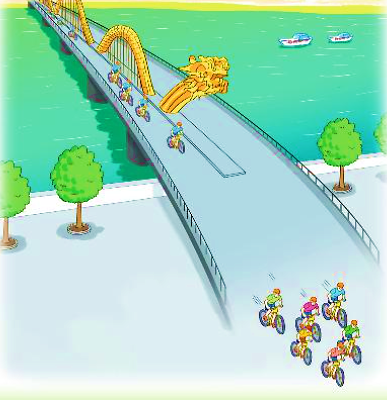 Bài giải
Số vận động viên chưa qua cầu là:
15 – 6 = 9 (vận động viên)
Đáp số: 9 vận động viên.
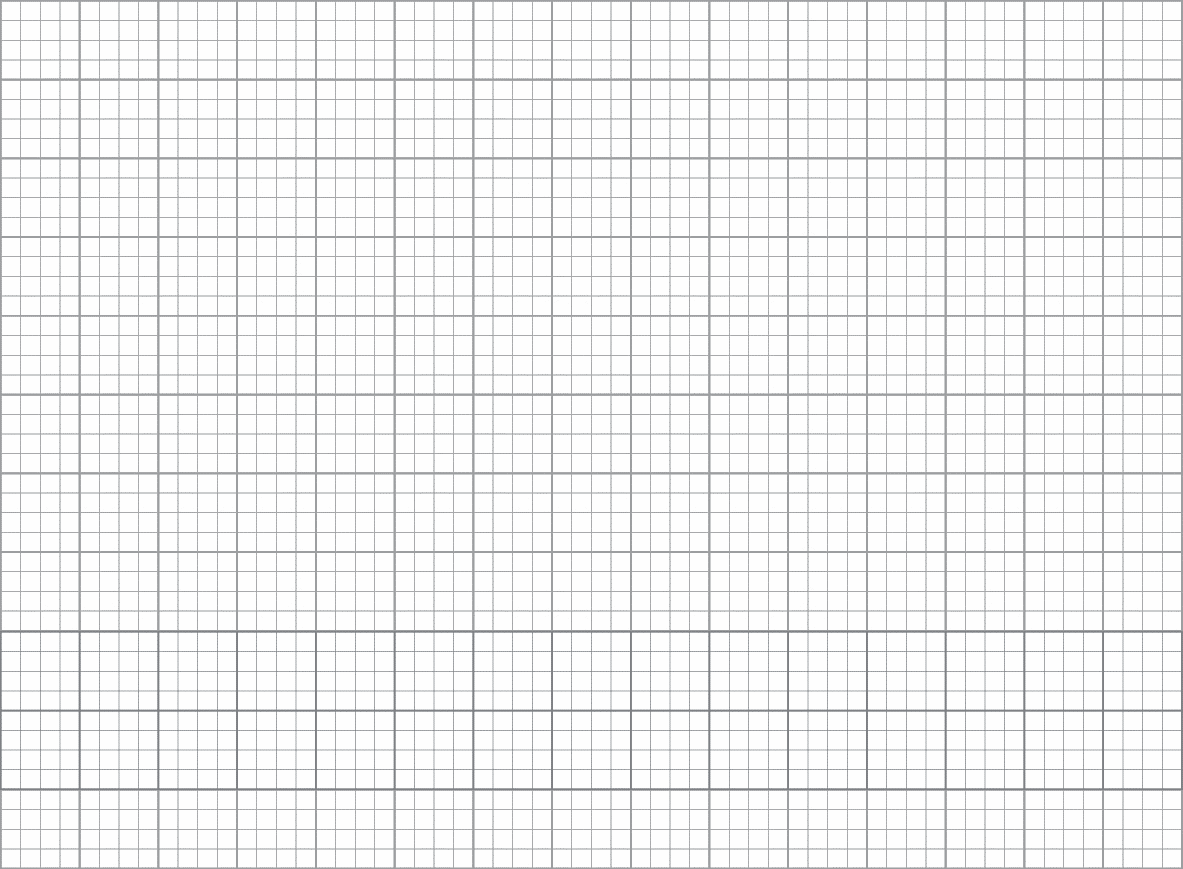 Bài 5 trang 46
Bài giải
Số vận đųg νμłn εưa Ǖίa cầu là:
15 — 6 = 9 (vận đųg νμłn )
Đáp số: 9 vận đųg νμłn
[Speaker Notes: GV hướng dẫn HS cách trình bày nội dung đoạn văn vào vở. 
Đầu đoạn cần lùi 1 ô li to. Viết hoa đúng quy cách…]
Củng cố bài học
Hương Thảo: tranthao121004@gmail.com